the milk
    It is a white liquid sometimes yellowish The properties and composition are known to some extent and free from Colostrum, which is secreted from the udder of lactating animals During a certain period and under certain conditions for the purpose of feeding the young. And exist Milk components of more than 200 compounds in different cases, as noted The presence of the fatty substance in an emulsion state and the protein substance in a colloidal state Or suspended, as for salts and carbohydrates represented by lactose, they are They exist in the state of a real solution, while the vitamins are present in either state dissolved or combined with the rest of the milk ingredients,
These components can pass into milk directly from the blood or from the blood Biosynthesis is quantified during biosynthesis processes The qualities of these components by biochemical factors And hormonal, which affects the components of the blood, which is reflected in the speed of transmission Substances from blood to milk and on speed Synthesis of components in the mammary gland.
Milk generally consists of:
A - the liquid part (water)  
B - The solid part and it can be divided into two parts: 
1- The fatty solid   
2- Non-fat solid matter, including casein and whey proteins. Salts, vitamins and sugars
1- water:
  It is considered one of the main components of milk that are of great importance in terms of giving Milk has its natural characteristics and maintains a balance between its components Milk and being a medium for dissolving many components of milk in addition to being a medium For the activity of many microorganisms as well as the catalyst in interactions And the chemical and biological changes that occur in milk after taking it from Animal.
2-Fatty matter:
The fatty substance is one of the main nutritional components in milk and its products It is also important for giving milk and its products taste and flavor And the desired color for the product and its acceptance by the consumer as well And some changes in the fatty substance may lead to spoilage of milk and its products sometimes, and the fatty granule is the unit that represents the fatty substance in Milk, which consists of aggregates or single particles of granules ranging in size They range from 0.1-0.2 microns, and their number ranges from 100-150 A billion greasy granules
, the shapes of the fatty granules vary in shape spherical to oval shapes that can be seen with a microscope, And the sources of the fatty substance or fatty acids found in milk are Forage materials and fats stored in the animal's body, blubber is involved Milk is 50% of the total energy of milk, and it contains a good amount of the essential fatty acid linoleic acid.
3-Protein in milk:  It is found in milk in the following conditions:
1-Casein: Estimate the amount of casein present in milk Cows are about 3%, which represents about 80% of the total material Proteins found in milk, and casein is found in milk in the form of  Small particles called micelles that can be distinguished by their shape ovoid, with a diameter ranging from 30 to 300 mm. Casein particles in other forms and small particles are about 5-10 of the total casein.
2-Whey proteins: when separating the fatty substance and casein from milk  The complete person notices the presence of a yellowish-green fluid called whey  Which contains types of other protein materials in addition to sugar  Lactose and salts, which are estimated at 0.5-0.7% of the materials Proteins, and the types of these proteins are:
A- Lactoalbumin: it means the albumin of milk, which is similar to the albumin found in eggs and has the ability to coagulate and sediment as a result of exposure to heating.

B- Lactoglobulin: It means groups of complex protein substances, which are estimated at about 0.5%.**
4- The sugar substance (lactose)  :Lactose is the main sugar It is found in milk and is found in the milk of all lactobacillus animals It is found in other foodstuffs, and lactose is a disaccharide Which can be broken down into the monosaccharides glucose and galactose and its source Glucose, which is found in the blood, and lactose has nutritional and medical uses And industrial, especially the manufacture of infant formula and the preparation of lactic acid The importance of lactose is evident in milk, as the lactose sugar derived from it It is one of the components of galcactolilipids,
which are necessary for the formation of brain tissues And nervous tissue in the first six weeks of life, as if sugar Lactose stimulates the growth of young animals more than any other sugar, as well The lactose sugar is not fully absorbed in the small intestine and part of it arrives To the large intestine, it promotes the growth of sugar-fermenting bacteria, mainly Lactobacillus acidophilus. Its growth dominates the growth of protein-dissolving bacteria, which cause the formation of harmful products, and lactose participates in 30% of the energy given from milk.
5 -mineral salts  Milk is rich in many minerals, the most prominent of which is calcium  It contains all the necessary mineral salts for the safety of the body, such as Phosphorus, potassium, magnesium, sodium, chlorine and sulfur either Iron and copper are present in a small percentage. Calcium and phosphorous are minerals The main component found in milk is calcium, with a ratio of 128 mg / liter cow's milk and 187 mg / liter in buffalo milk. These salts are present It is in the form of a real solution and in a colloidal state because it binds to proteins.
5 - Other Ingredients: Milk contains vitamins and is considered milk A and its products are foods rich in vitamins, especially vitamin A It increases with the increase in the percentage of A, which is found with the fatty substance, and the percentage of vitamin A Known as B Complex fat, milk contains vitamin A With water soluble vitamins.
Anti-microbial system in milk:
Mammalian milk contains many substances that provide resistance against infant diseases, especially intestinal diseases, as breast milk provides sufficient protection for the infant during the first period of his development until the completion of his defense system, and these substances are called natural resistance factors or defenders.
Some important definitions
1- Colostrum: It means thousands of sticky yellow stools which he receives within the few days after Childbirth within five days at most, and it differs from milk Natural in color, taste, flavor and compositiono6uil;, it tastes bitter and It has a strong aroma, quick curing by heat, rich in globulins The immunity that is important in relation to the immunity that gets The baby after birth.
2- Yoghurt: It is a fermented dairy product, and there are different types of it. It has different names, and it can be obtained through: The use of certain types of starter and under certain conditions and contains A high percentage of lactic acid and a mixture of starter is used in it. Lactobacillus bulgaricus containing bacteria
3- whey: It means the greenish liquid The remainder after making cheese, and this liquid contains a percentage of High in lactose, salts, vitamins and some enzymes In addition to containing whey proteins Albumin and globulin, used in the beverage industry gaseous and industry pastries
4-Acidophiluse milk: It is a fermented dairy product that is obtained as a result of using the starter culture Pure containing bacteria called acidophilus, which is allowed to grow Reproduction and formation of a percentage of acidity while allowing other species to grow And for fermentation, an amount of starter is used up to 2% and obtained The product when forming about 0.7-1% lactic acid and this product Distinctive taste, texture and flavour
5- Kumiss milk: It is a fermented dairy product made from raw horse milk and contains a high percentage of Lactose, which is broken down by lactose-breaking yeast  As well as types of microorganisms and contains about 1-2% lactic acid
 
6-Immune milk: And it means the milk produced after giving the animal a quantity of antibiotics, which helps to give an amount of
Antibodies
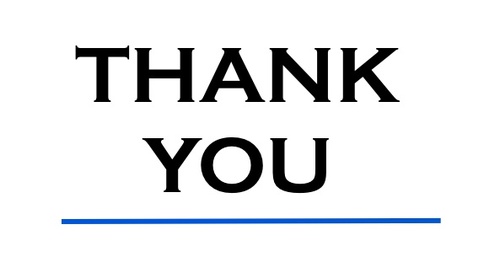